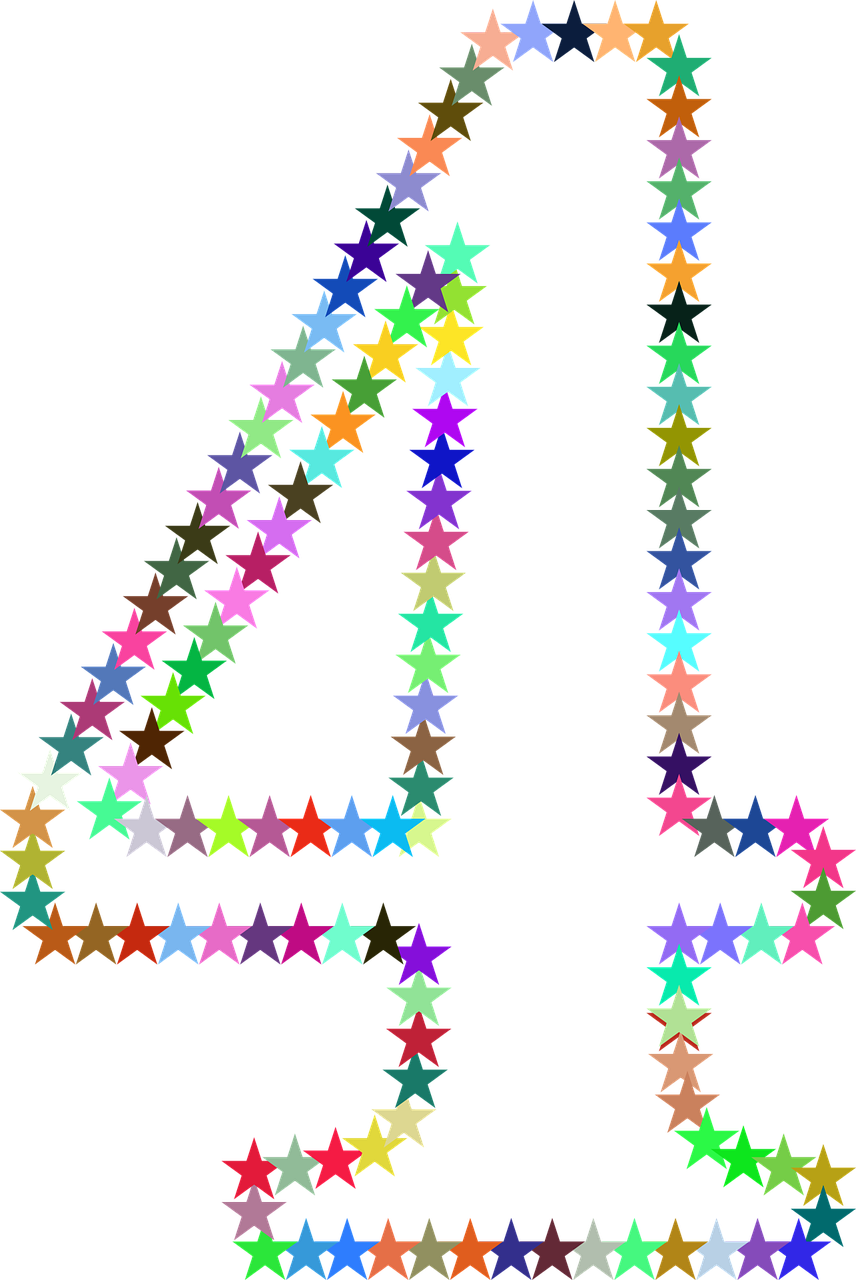 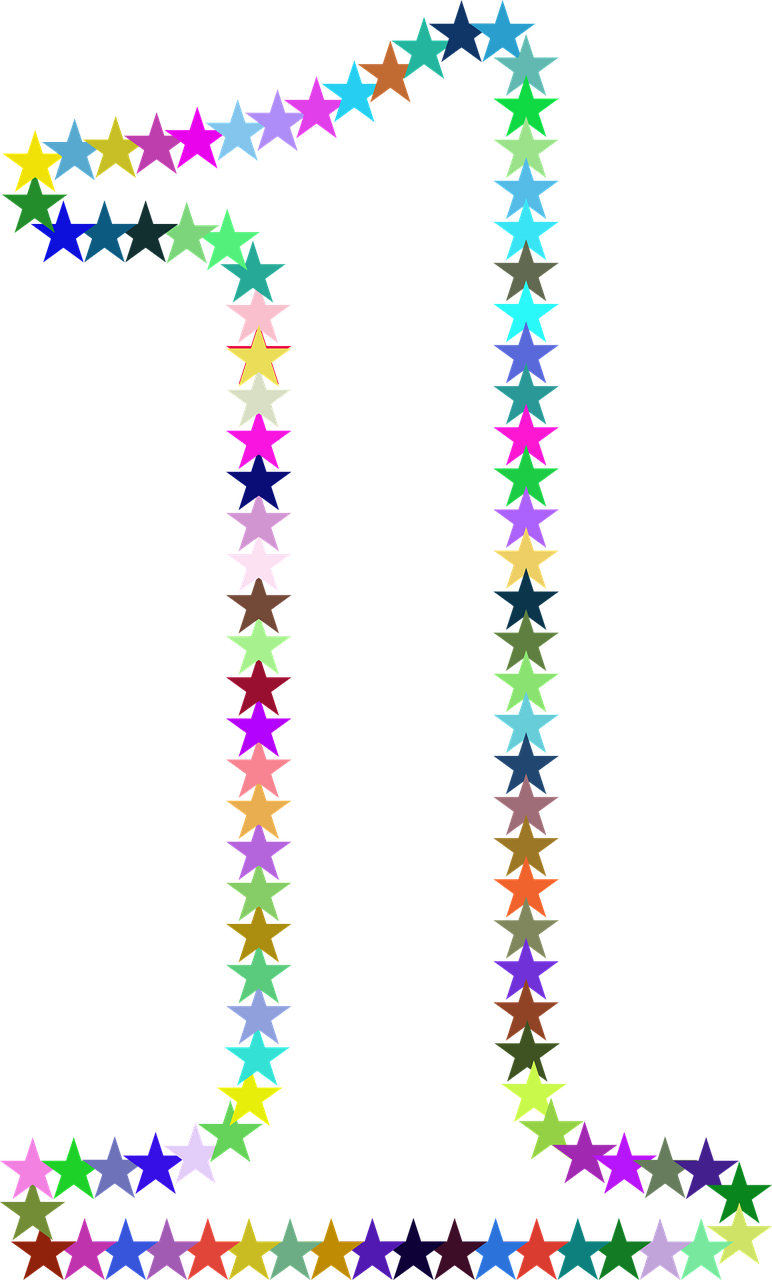 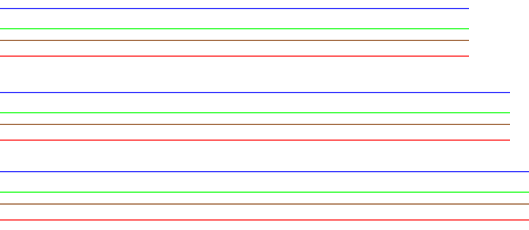 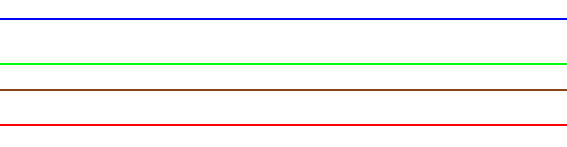 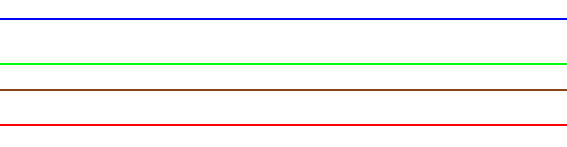 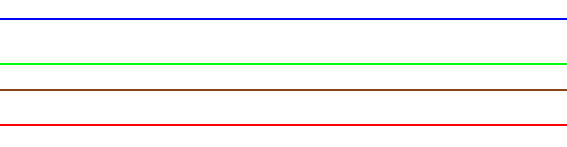 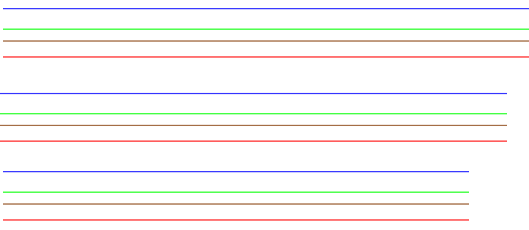 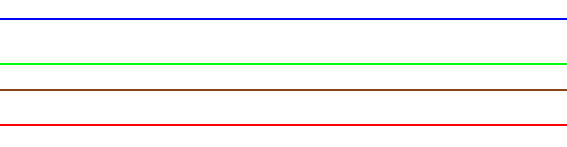 This work is licensed under a Creative Commons Attribution-NonCommercial-ShareAlike 4.0 International License.
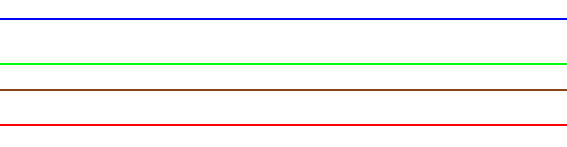 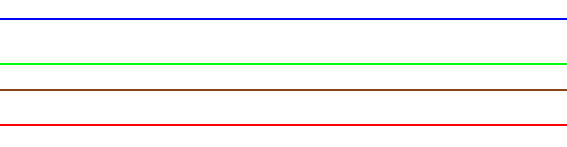 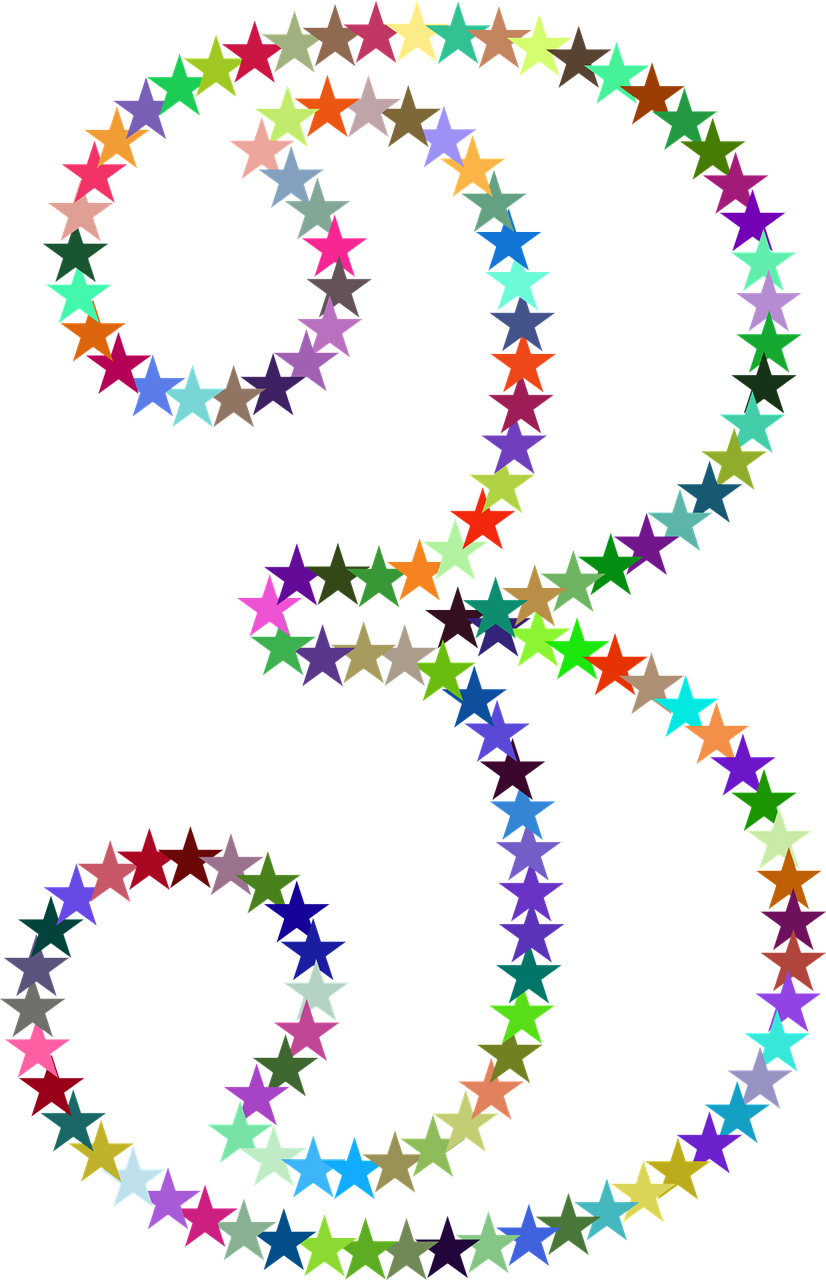 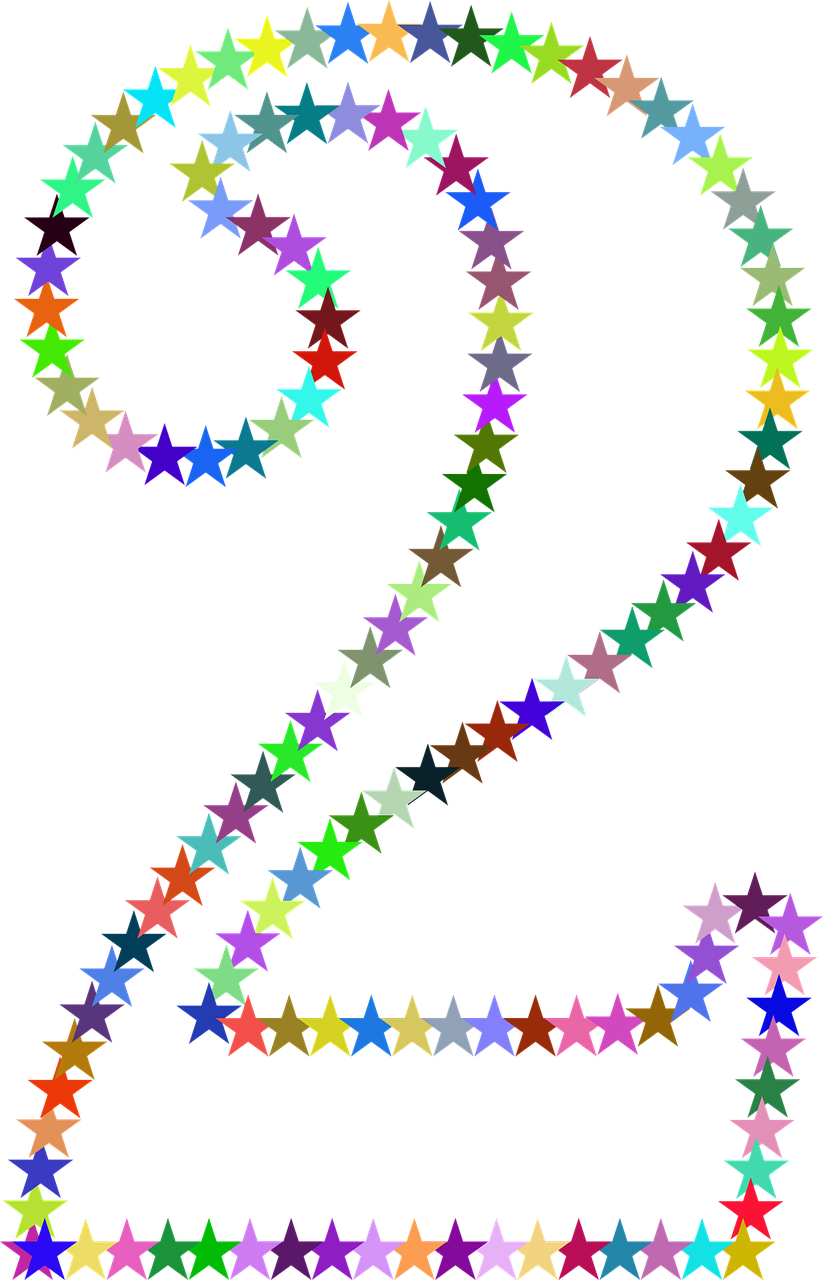 ReCreatisse.com
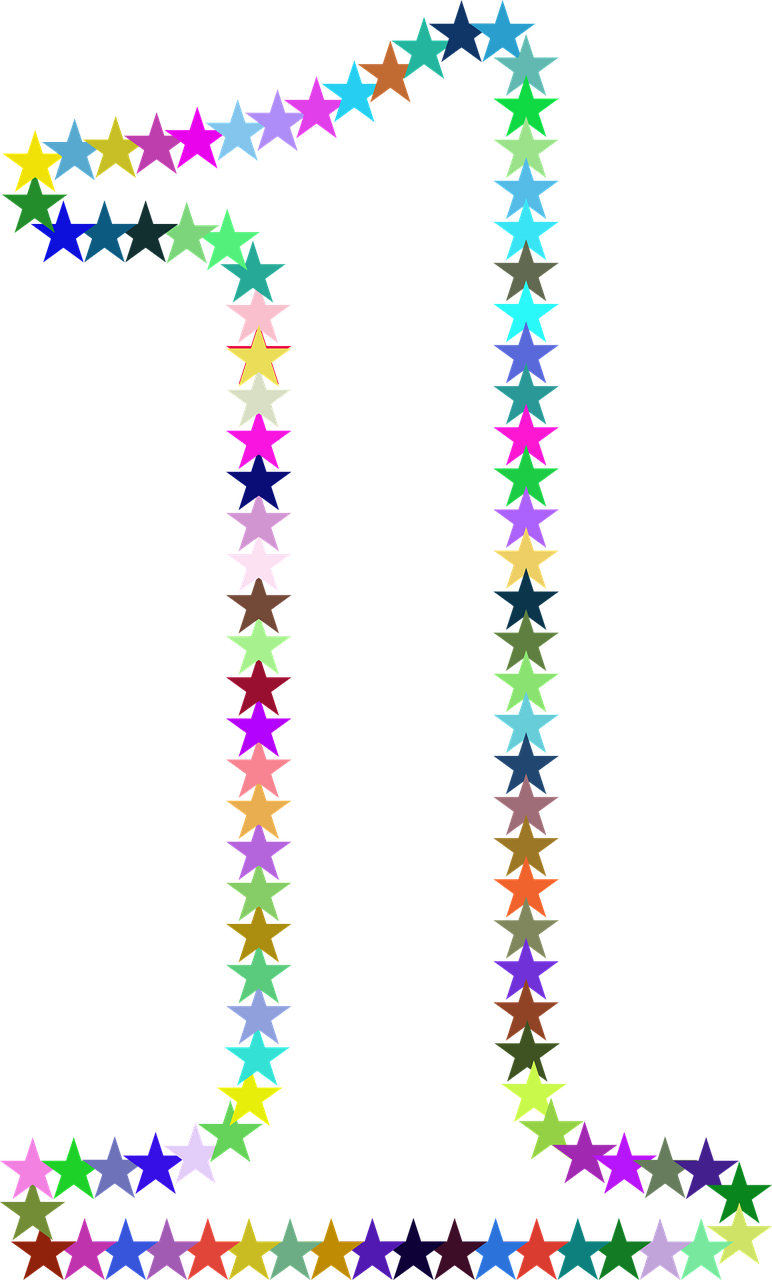 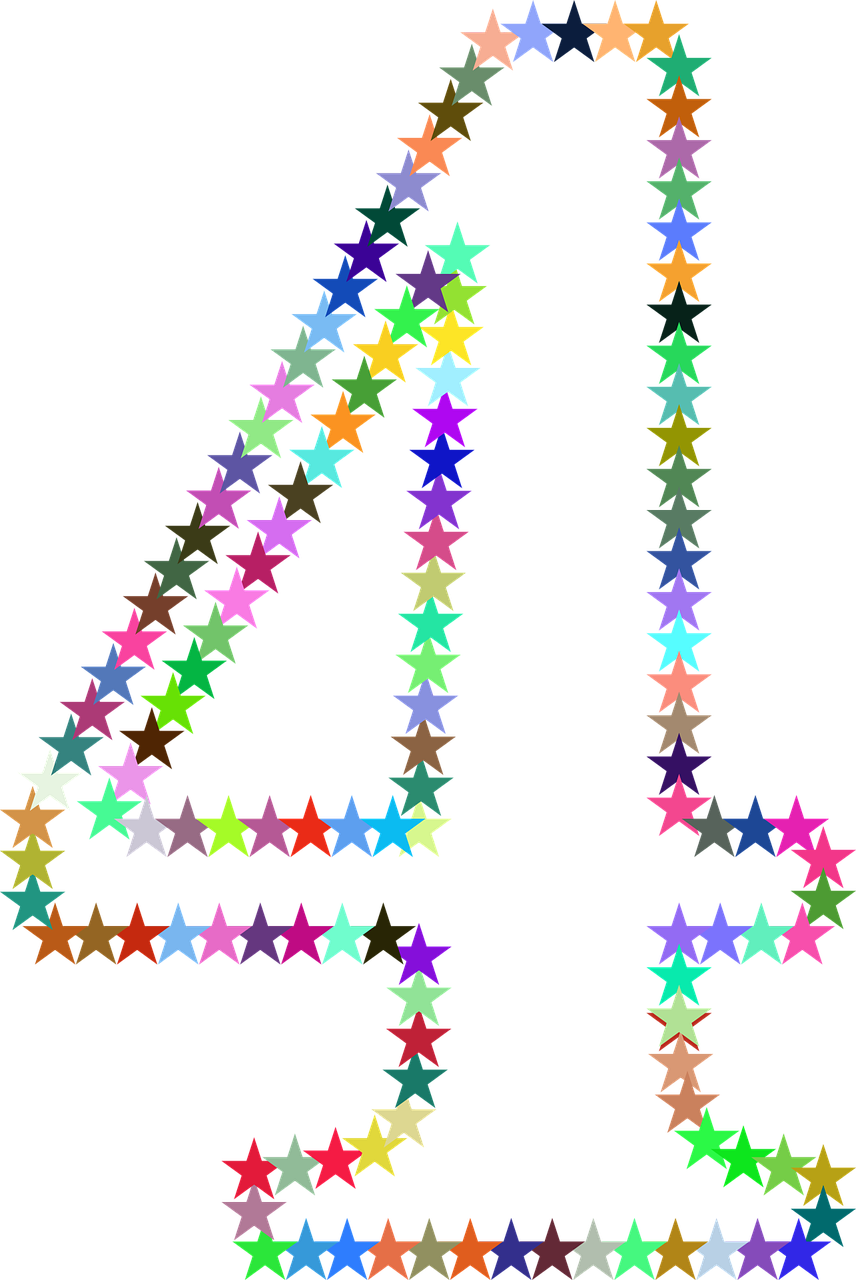 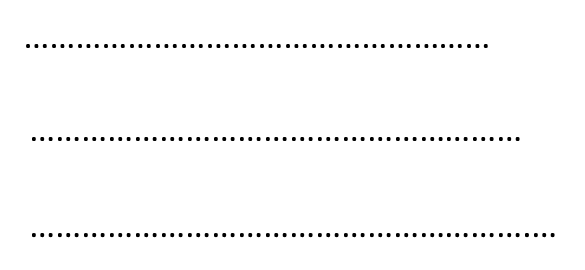 ………………………………………………
…………………………………………………
………………………………………………….…
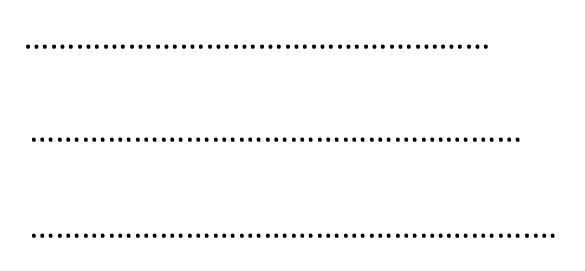 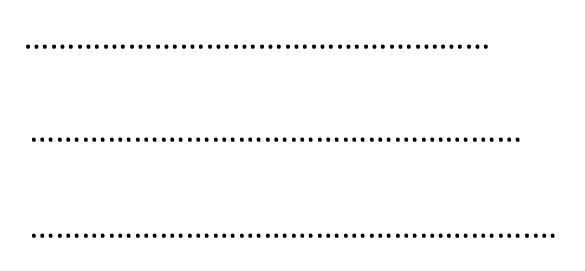 This work is licensed under a Creative Commons Attribution-NonCommercial-ShareAlike 4.0 International License.
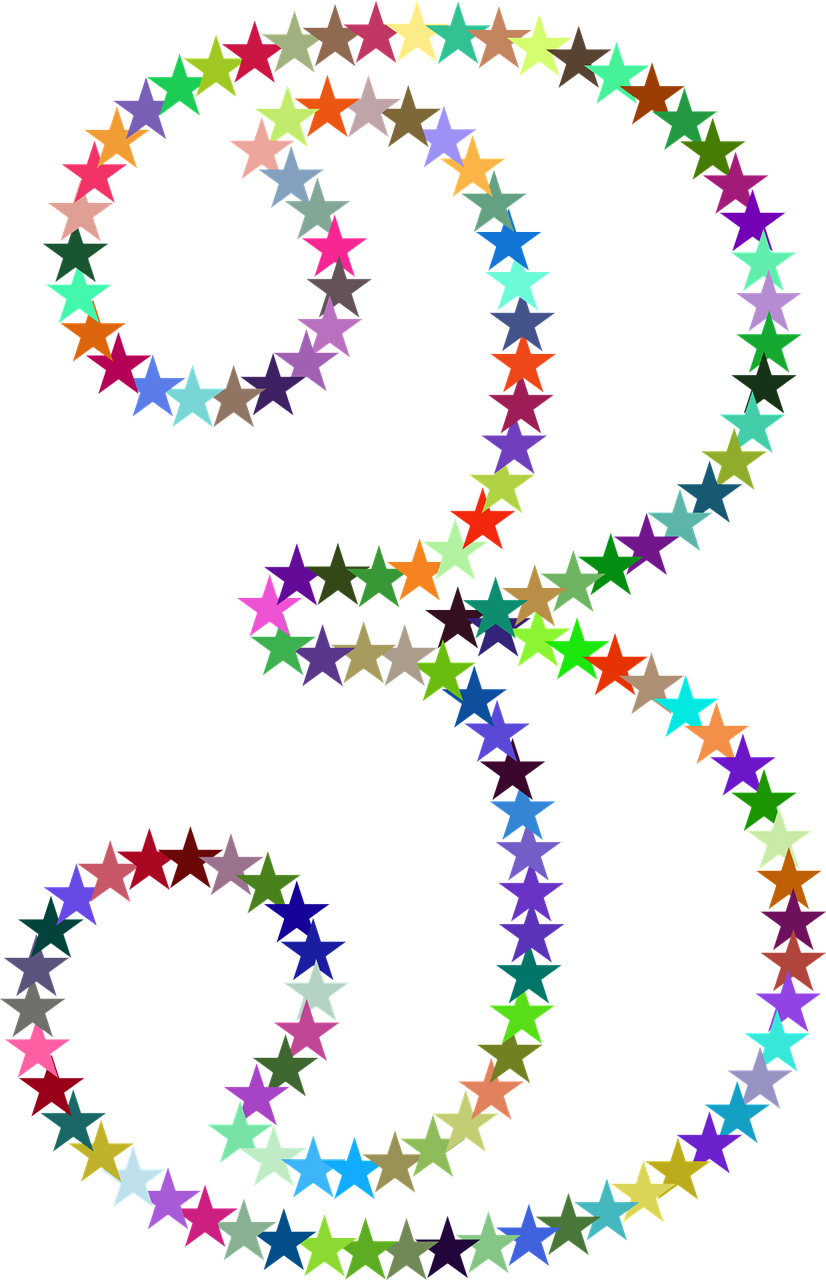 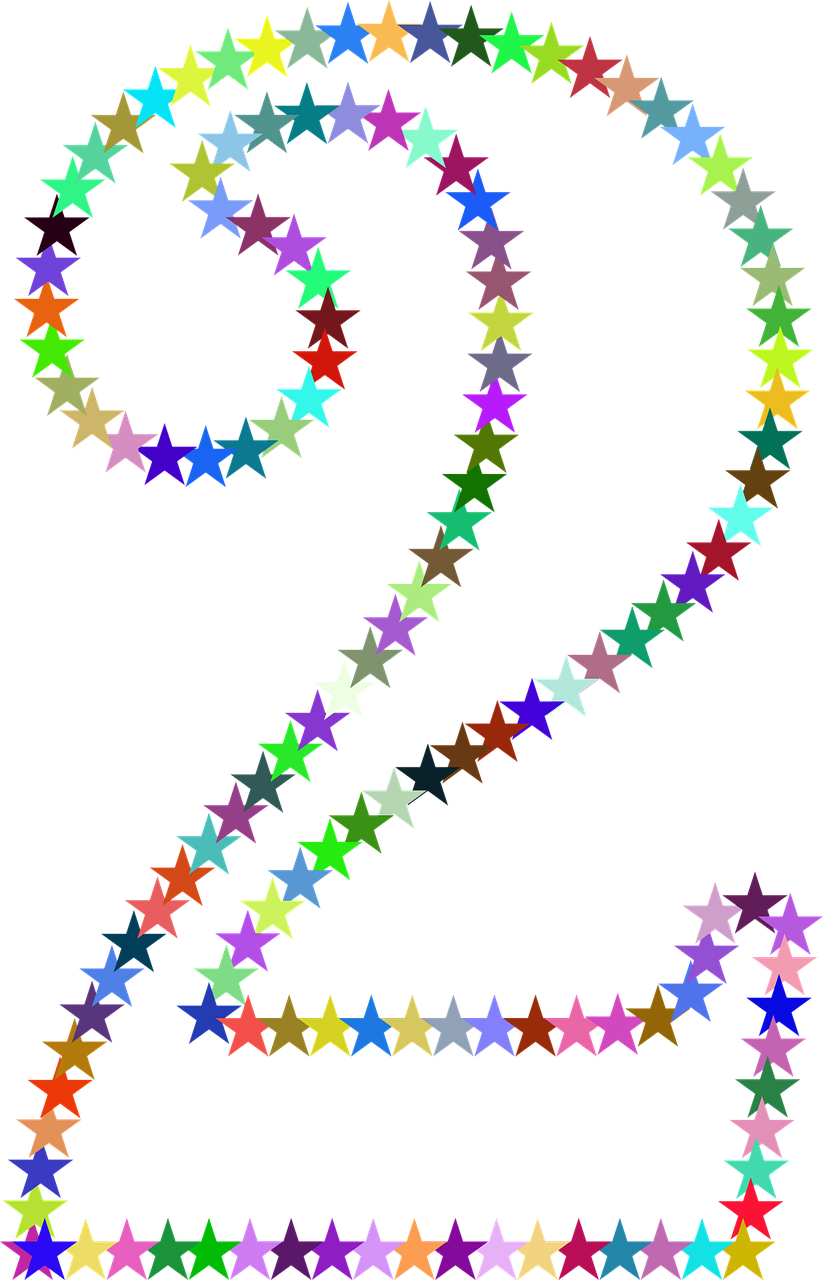 ReCreatisse.com
[Speaker Notes: ………………………………………………]
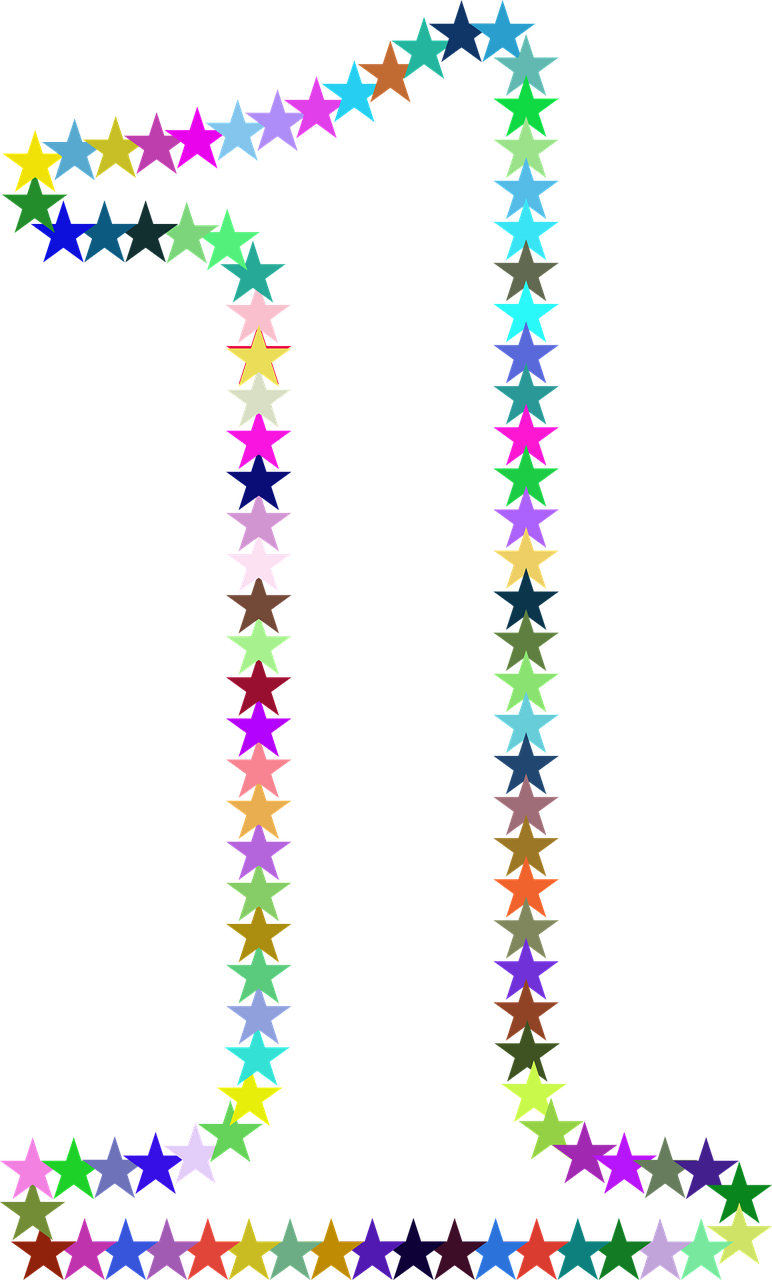 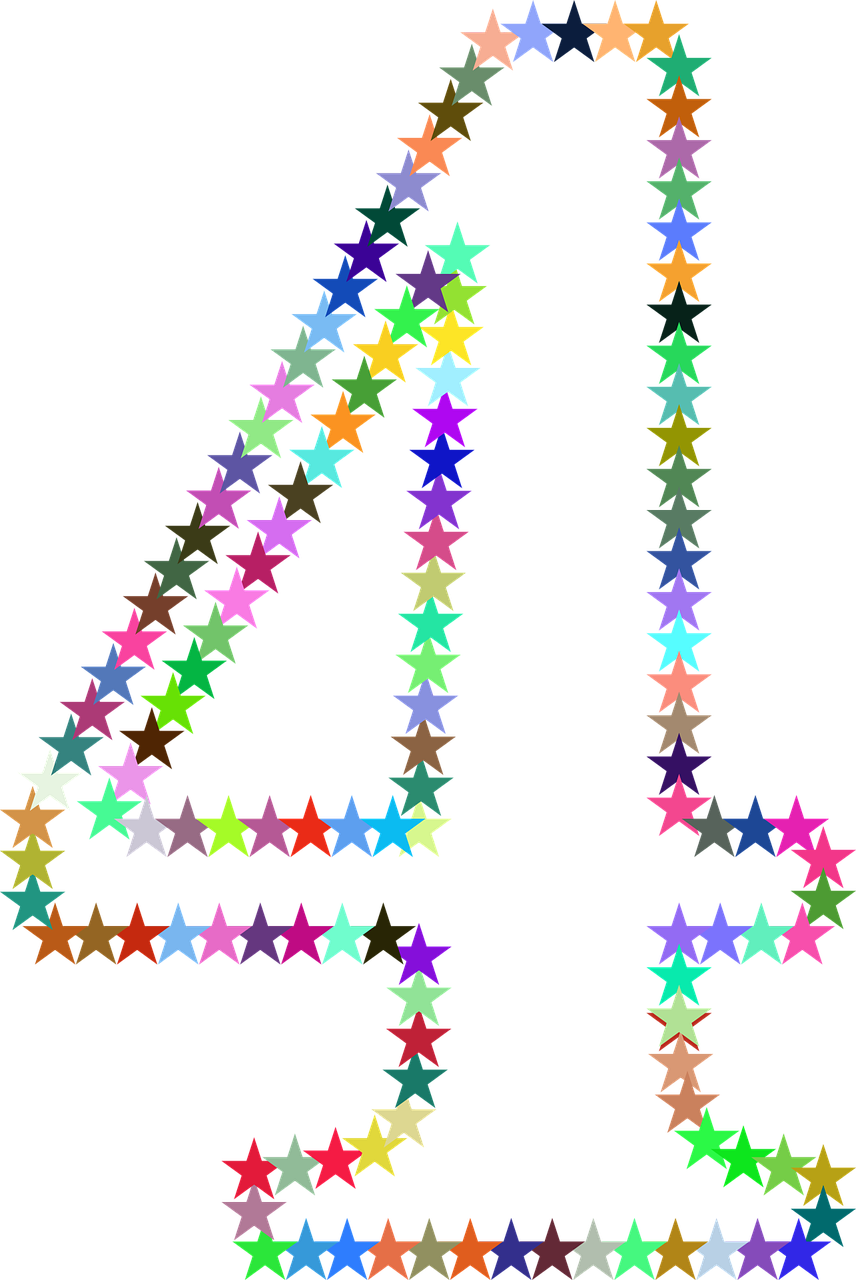 This work is licensed under a Creative Commons Attribution-NonCommercial-ShareAlike 4.0 International License.
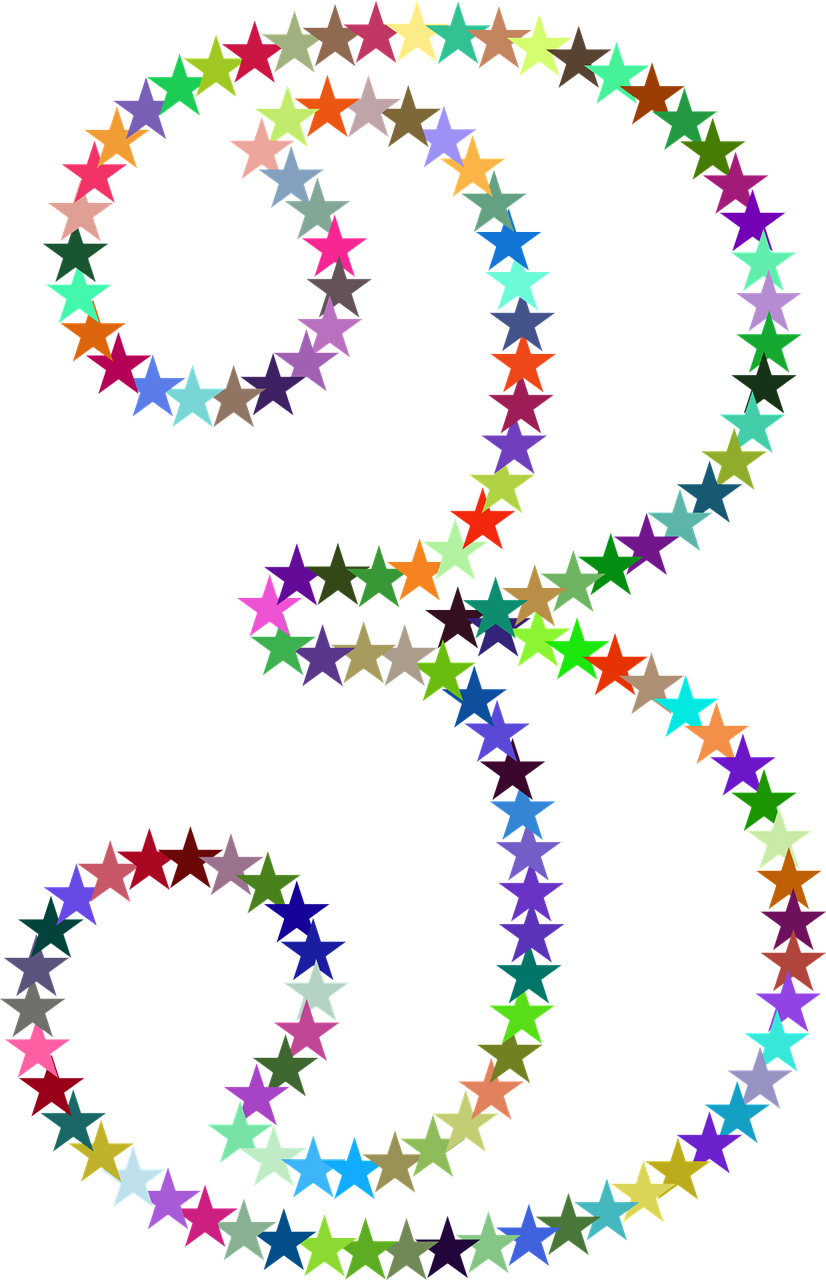 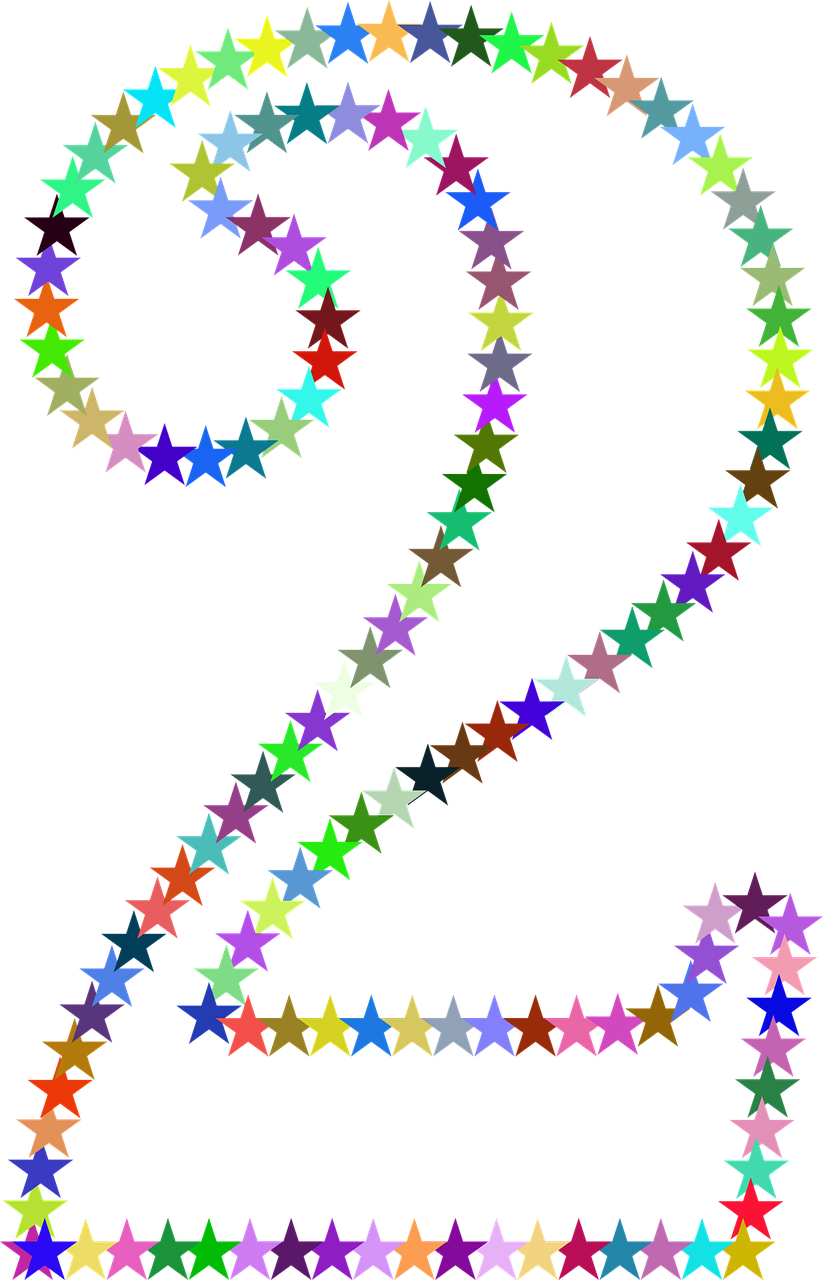 ReCreatisse.com
[Speaker Notes: ………………………………………………]
This work is licensed under a Creative Commons Attribution-NonCommercial-ShareAlike 4.0 International License.
ReCreatisse.com
[Speaker Notes: ………………………………………………]